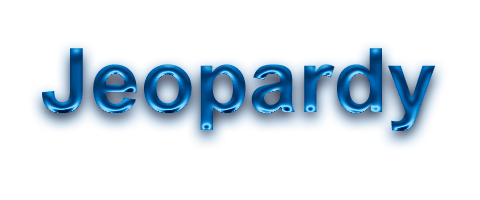 Unit 2 Test Review
[Speaker Notes: Dana Kalachik]
Unit 2 Test Review
Tools
Measurement
Density
Vocab
Units & Conversions
10
10
10
10
10
20
20
20
20
20
30
30
30
30
30
40
40
40
40
40
50
50
50
50
50
This tool is used to measure distance or length.
Answer: What is a metric ruler?
This tool is used to find the volume of liquids and gases.
Answer: What is a graduated cylinder?
This tool is used to measure the mass of an object.
Answer: What is a triple beam balance?
This tool is used to find the volume of a REGULAR shaped solid.
Answer: What is a metric ruler?
This instrument is used to measure the volume of an IRREGULAR shaped object.
Answer: What is a graduated cylinder?
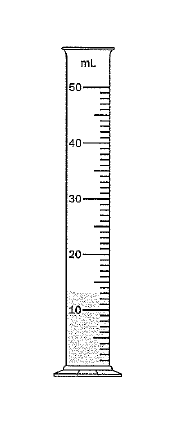 Answer: What is 13.0 mL?
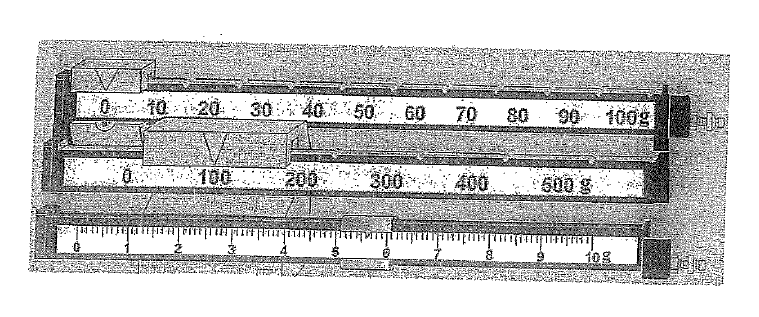 Answer: What is 105.6 grams
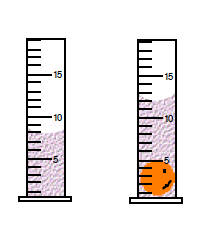 Answer: What is 4.0 cc/cm3
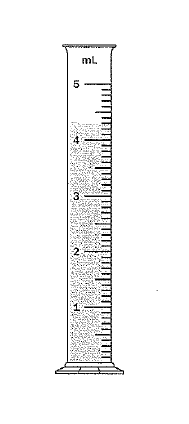 .
Answer: What is 4.3 mL?
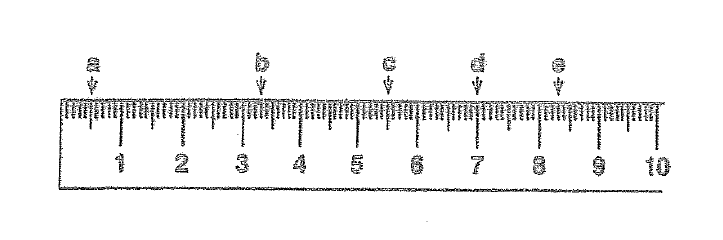 This is the measurement at point e.
Answer: What is 8.3 cm?
This is the density of water.
Answer: What is 1.0 g/cc?
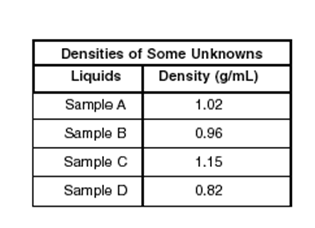 This would be the order of the sample’s densities from least dense to most dense.
Answer: What is Sample D, B, A, C?
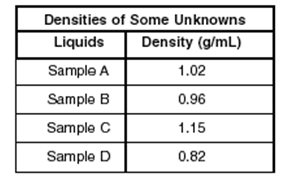 These 2 samples would sink if placed in water.
Answer: What are samples A and C?
This would be the density of an object that has a mass of 208 g and a volume of 4 cc.
Answer: What is 52.0 g/cc?
If I have a brick with a density of 8.0 g/cc and I cut it into 4 equal pieces, this would be the density of each brick .
Answer: What is 8.0 g/cc? DENSITY NEVER CHANGES
This is the curve at a liquid’s surface by which one measures the volume of the liquid.
Answer: What is the meniscus?
An observation we make using a tool .
Answer: What is a measurement?
The ratio of the mass of a substance to the volume of the substance.
Answer: What is density?
A system of units based on the meter as a unit length, the gram as a unit mass, and the liter as a unit for volume. Uses multiples of 10.
Answer: What is the metric system?
The difference in volume when an irregular object is placed in a graduated cylinder.
Answer: What is water displacement?
This is the unit we use when measuring LIQUIDS in the metric system.
Answer: What are liters?
This is the unit we use when measuring DISTANCE/LENGTH in the metric system .
Answer: What are meters?
This is the unit we use when measuring the MASS of an object.
Answer: What are grams?
198 cm = ________ m
Answer: What is 1.98 m?
6 g = ________ kg.
Answer: What is  0.006kg ?